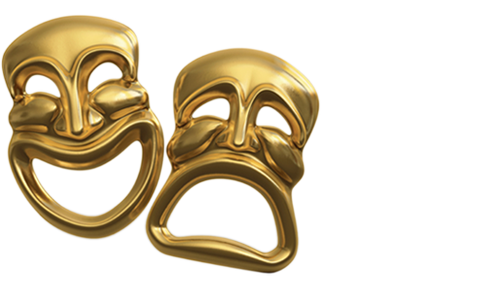 Welcome to Beginner’s Drama!!
Mr. Seidel
2015-16
Grades 8-9 Theater
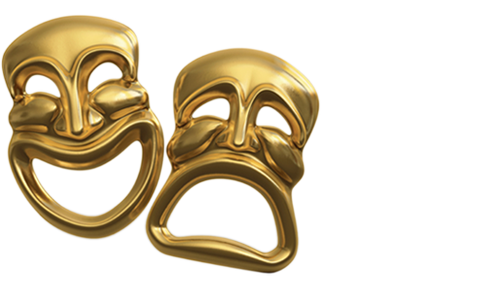 Welcome to Stagecraft!!
Mr. Seidel
2015-16
Grades 8-9 Theater
DRAMA RULE NUMBER 1
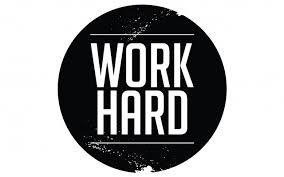 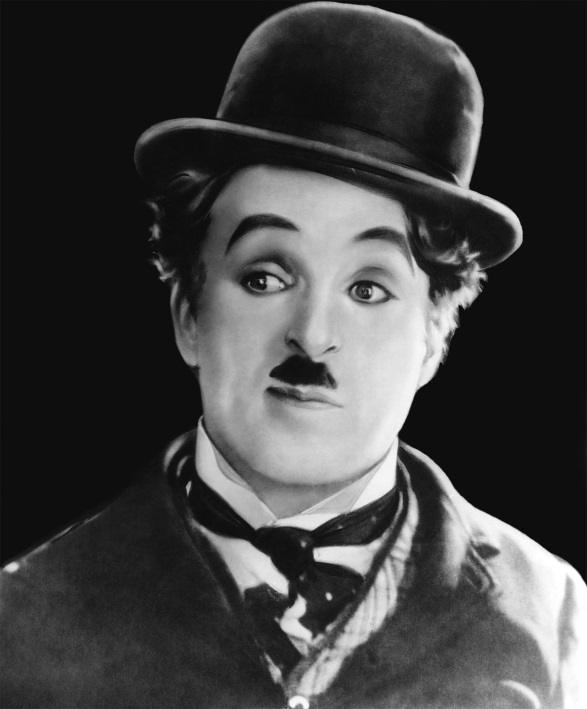 Course Expectations
Drama Rules:  
Course Syllabus: What do we have planned this year?
Projects, Research Papers, Performance Pieces, etc…
Portfolio Expectations: Writing Prompts & Journal Entries
Drama Diary Initiative
Performance Participation:  When are we going to be on stage!
Rule and Regulations
Meet in Drama Area Silently on stage and find a seat.

When on stage, sit in designated seat. DO NOT MOVE YOUR SPOT!

Listen to  the speaker, and the speaker will listen you!

You want respect? Be prepared to give it!
Rule and Regulations
Bring a Pen/Pencil with you at all times.

Have your Drama folder with you at all times.

You are NOT ALLOWED to touch anything on the stage that is not used by the Drama class.

No cell phones, unless directed by Mr. Seidel
Rule and Regulations
Lateness are not accepted. BE ON TIME!

Homework – I do not accept late work. It is or it isn’t.
DRAMA RULES FROM YOU!!
Give advice in a nicely manner.
Don’t be judgemental.
Be safe with yourself and others.
Express yourself.
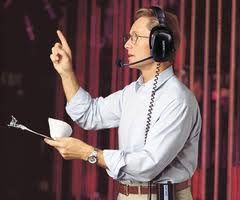 Course Syllabus
Technical Theater
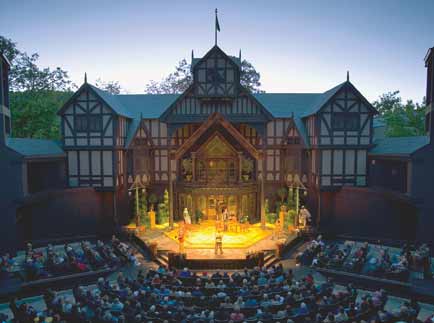 Types of Theater
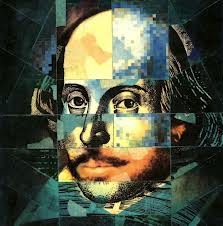 Shakespeare
Performing
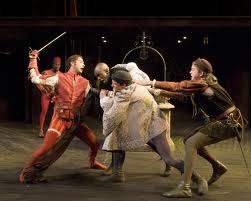 And much much more…
Stage Combat
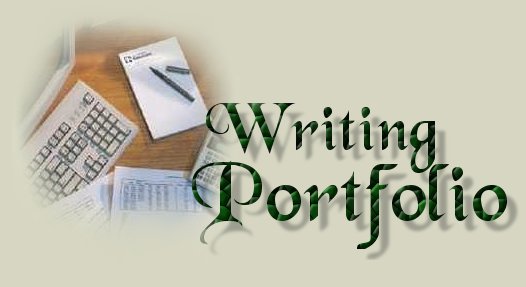 Drama Diary
Daily Writing entries and reflections
Collected works of your achievements.
Performance Participation
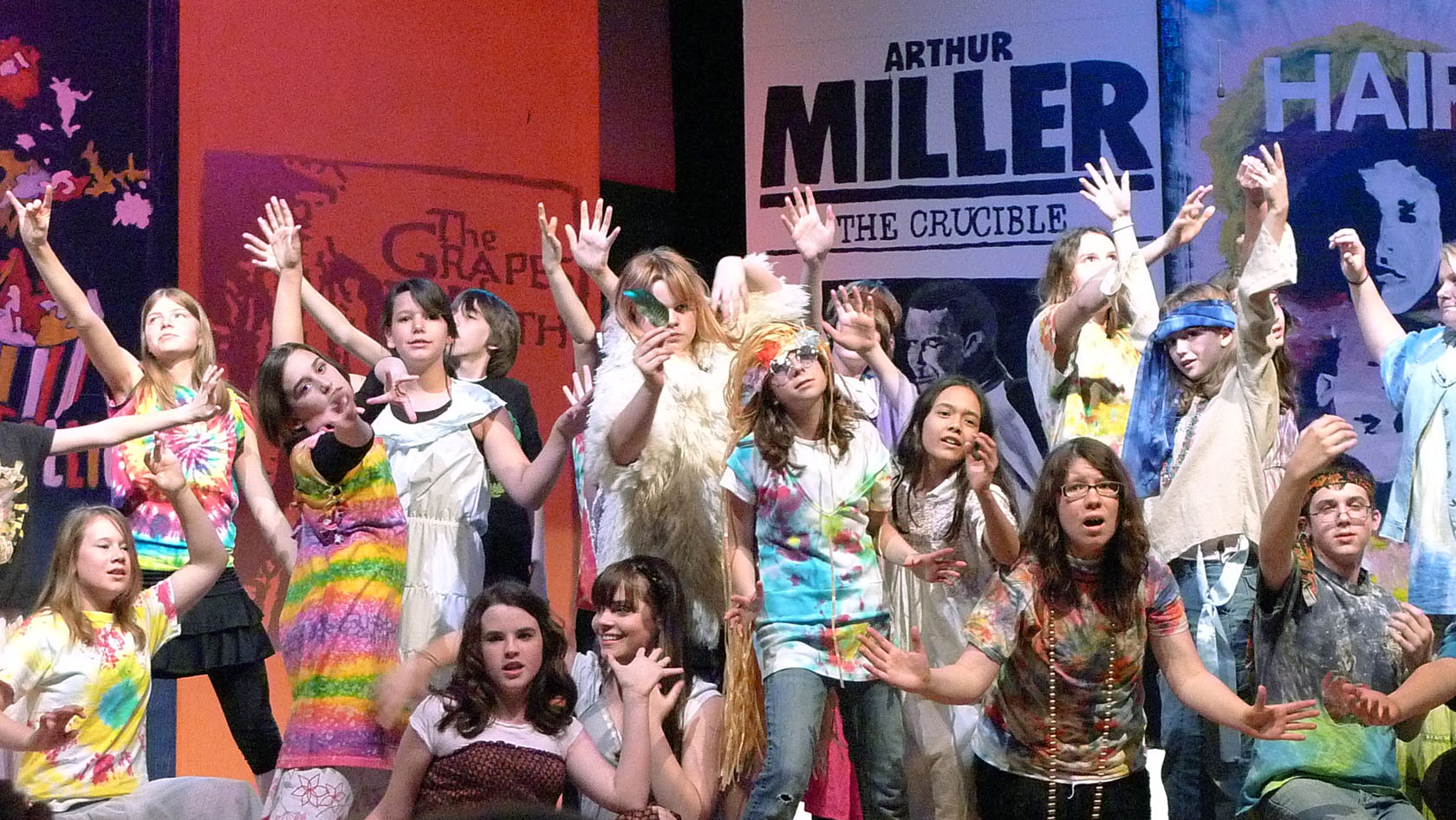 Winter Concert
Spring Concert
School Assemblies
K-7 Productions
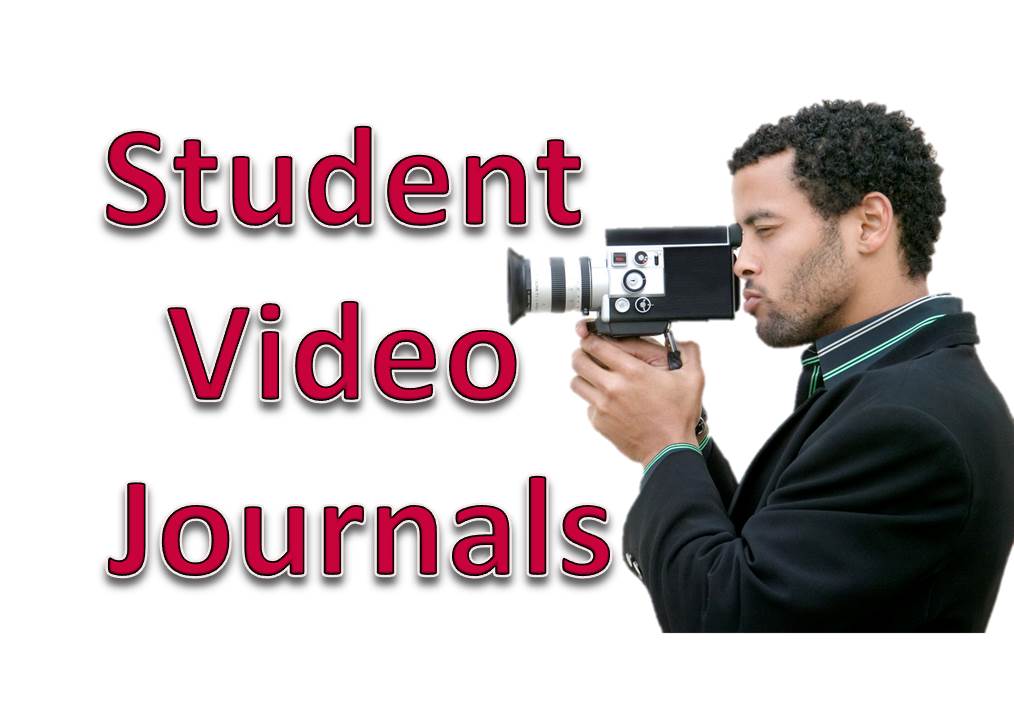 i nteractiveP ersonalO bjectiveP lans
Weekly
Personal
Drama / School related
Do Now Do Now Do Now
How I Succeeded Letter!
Complete the worksheet to the best of your ability!
Student to Student
Support structure
Test, Quiz reviewer
Project, Research helper
Performance Partner
Be responsible for your success, and someone else’s.